LGBT+ Civil Rights
Daniel Baca
Civil Disobedience vs. Fighting Back
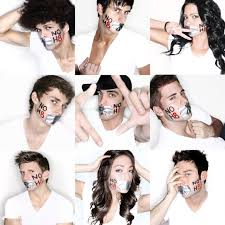 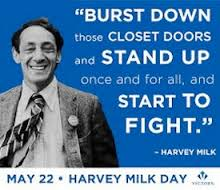 Stonewall Riots
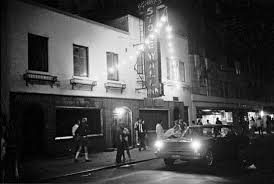 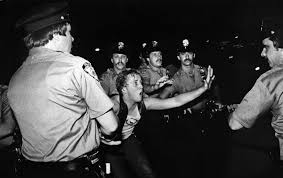 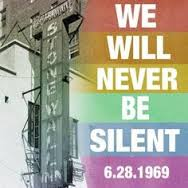 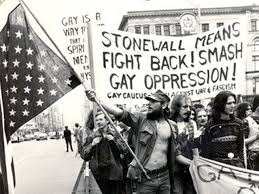 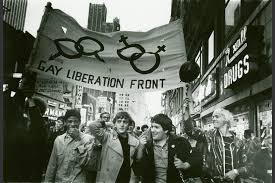 Gay Liberation March
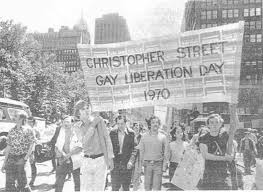 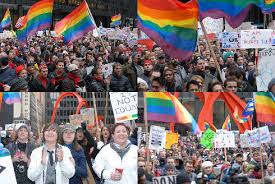 AIDS Epidemic
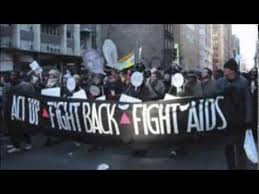 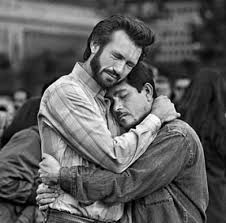 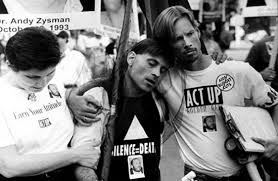 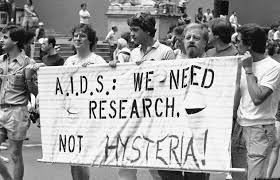 Sexual Orientation or Gender Identity
Sexual Orientation
Gender Identity
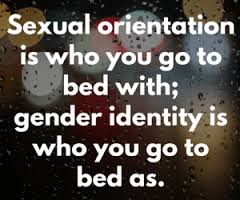 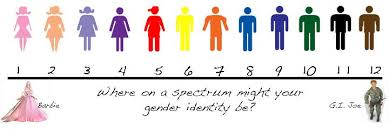 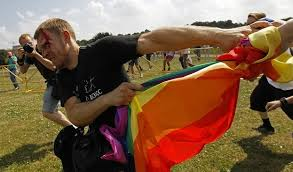 Homophobia & Transphobia
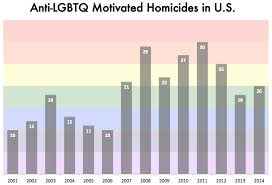 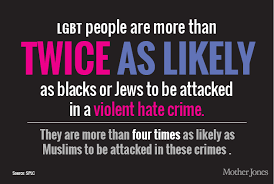 Emmett Till and Matthew Shepard
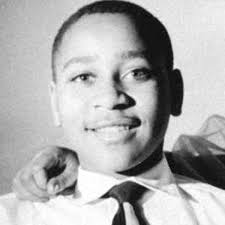 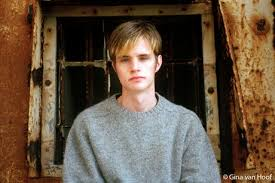 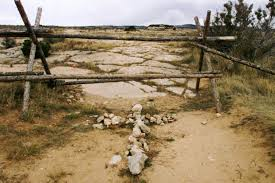 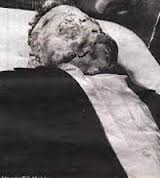 Don’t ASK Don’t TELL
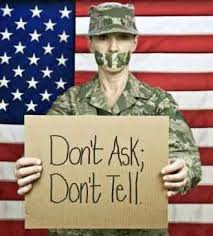 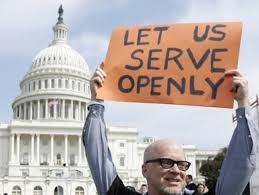 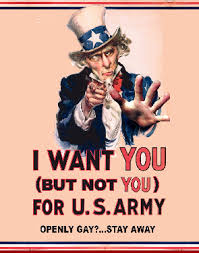 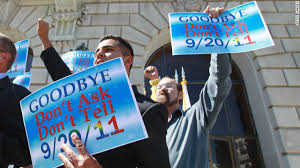 The Fight for Marriage Equality
Love Wins!
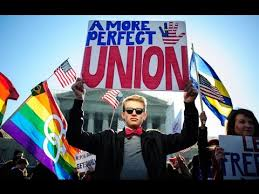 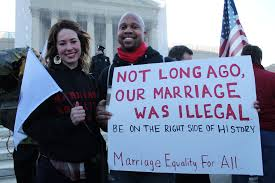 The Power of Enumeration
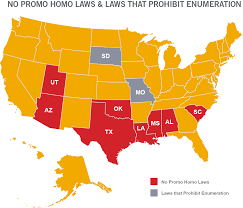 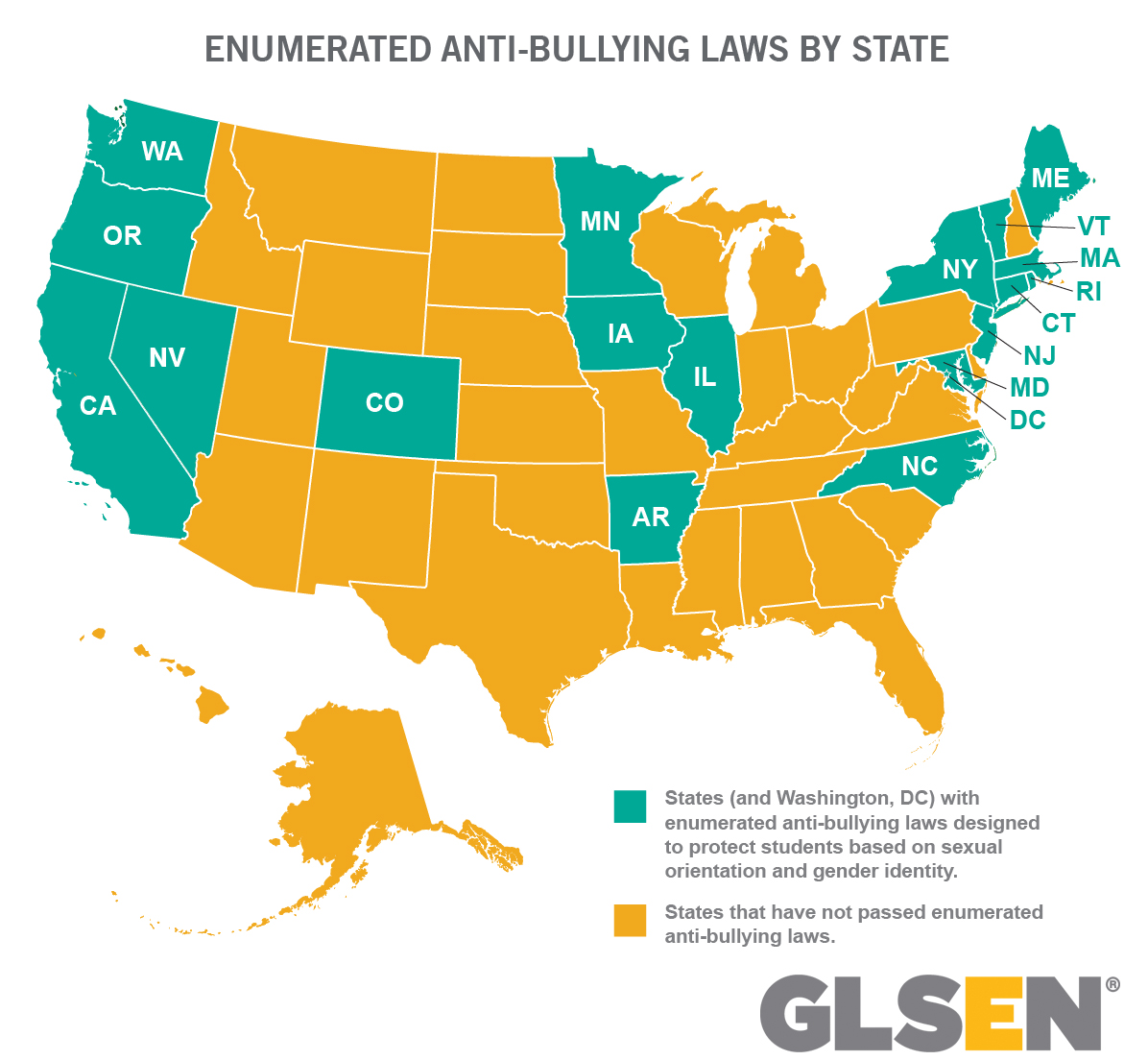 The KKK, Westboro Baptist Church, etc….
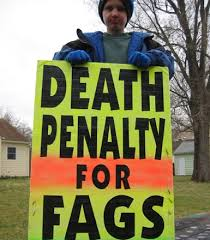 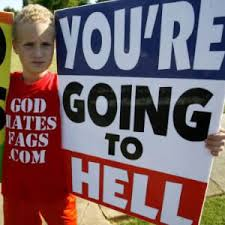 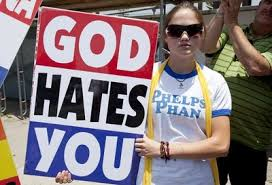 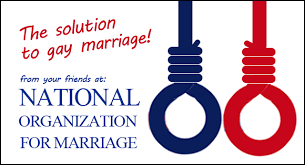 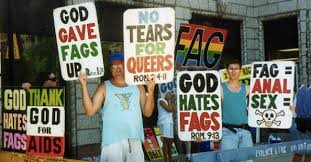 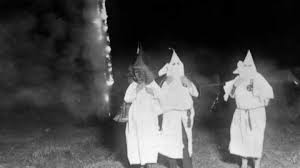 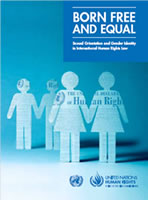 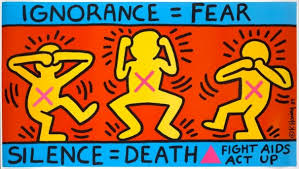 Advocacy Groups
ACT UP
It Gets Better Project
Trevor Project
GLSEN
Human Rights Council
Free and Equal
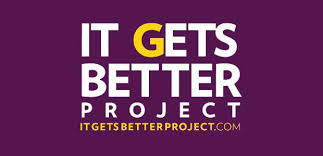 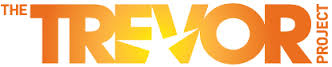 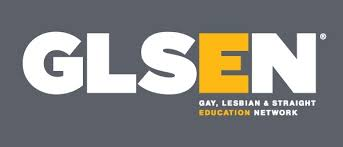 Visibility
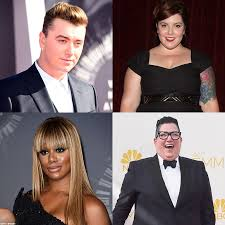 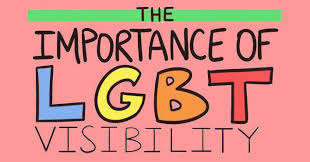 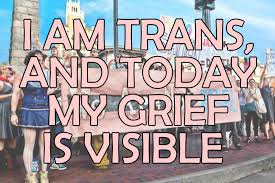 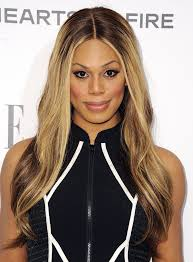 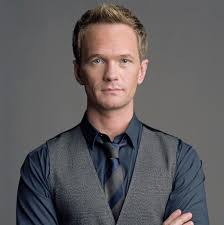 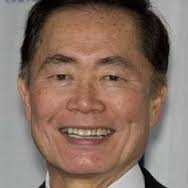 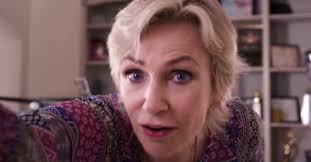 The New Frontier of LGBT Civil Rights
Works Cited
http://www.hrc.org/resources/hrc-issue-brief-hiv-aids-and-the-lgbt-community
http://www.civilrights.org/archives/2009/06/449-stonewall.html?referrer=https://www.google.com/
http://www.marriageequality.org/facts_at_a_glance
http://www.glsen.org/sites/default/files/Enumeration_0.pdf
http://www.britannica.com/event/Dont-Ask-Dont-Tell